Most questions for Grade 4  OAKS , Develop an Interpretation, asks students to predict what would most likely happen next, what a character’s intent is and/or characters’ feelings  by drawing valid inferences and conclusions based on textual evidence and  interpreting the meaning of idioms within context.
Grade 4

Oregon State Released 
Practice Tests




Booklet  # 4-3




Specified State Standards Listed Under:

Develop an Interpretation 
(Includes Informational and Literary Text)
Blank
The Test Samples in this Booklet were taken from the Oregon State Department of Education WEB Site, unless otherwise noted.
Page 11
Teacher Information page:
Mandy is recognized in the Baseball Hall of Fame in
Cooperstown, New York; the Women’s Sports Hall of Fame; and the Woman’s Sports Foundation in San Francisco, California. In 1912, she held the world record for a woman throwing a baseball: 279 feet.

Mandy’s earnings for her work as an umpire came in
especially handy. She put herself through college and
became a teacher and coach, organizing teams and
encouraging athletes wherever she lived. Mandy died in
1971. People who knew her remember her for her work as an umpire, teacher, and coach, and because she loved
helping people as much as she loved sports. 





AMANDA CLEMENT: THE UMPIRE IN A SKIRT


Which best explains why Mrs. Clement did not want her daughter to umpire the game?

She thought that Mandy was too tall.
She was afraid Mandy might get hurt.
She was afraid of what other people would say.
She thought one of the base umpires could do it.
Grade 4

Oregon State Released Practice Tests

I. Develop an Interpretation
(Includes Informational and Literary Text)

Other state practice tests may be included as credited.  Any other state practice released test included aligns with Oregon’s OAKS format and standards.

O.D.E. Standards in this booklet include:
(Note:  These specific standards are assessed under the English/Language Arts Standards heading:  Develop an Interpretation  or D.I. on OAKS.)

EL.04.RE.22 Make and confirm predictions about text by using prior knowledge and ideas presented in the text itself, including illustrations, titles, topic sentences, and important words. (Some of the skills and concepts in the preceding standard are assessed at the classroom level and others at the state level.)
 
EL.04.RE.23 Draw inferences or conclusions about an author's meaning supported by facts and events from the text.

EL.04.RE.24 Identify the main idea of a passage when it is not explicitly stated.

Note:  Although none of the above standards are Power Standards they are strongly assessed on OAKS as Informational Text for Developing an Interpretation.

Literary Text
EL.04.LI.06 Use knowledge of the situation and setting and of a character's traits and motivations to determine the causes for that character's actions.

EL.04.LI.07 Identify the main idea of a passage when it is not explicitly stated.

EL.04.LI.08 Draw inferences or conclusions about a text based 
on explicitly stated information in Literary text.

EL.04.LI.05 Make and confirm predictions about text using ideas
presented in the text itself. 

Note:  Although the boxed standards are not Power Standards they are
strongly assessed on the OAKS in Informational Text for Developing an
Interpretation.
Oregon  Dept. of Education… Office of Assessment and Information Services 2006-2008 Sample Test, Grade 4
Page 10
Page 1
AMANDA CLEMENT: THE UMPIRE IN A SKIRT

In a day and age when opportunities for women in sports were limited, Marilyn Kratz tells about a young woman who bravely challenged this practice and earned respect for her efforts and ability.



IT WAS A HOT SUNDAY AFTERNOON in Hawarden, a small town in western Iowa. Amanda Clement was sixteen years old. She sat quietly in the grandstand with her mother but she imagined herself right out there on the baseball diamond with the players. Back home in Hudson, South Dakota, her brother Hank and his friends often asked her to umpire games. Sometimes, she was even allowed to play first base.

Today, Mandy, as she was called, could only sit and watch Hank pitch for Renville against Hawarden. The year was 1904, and girls were not supposed to participate in sports. But when the umpire for the preliminary game between two local teams didn’t arrive, Hank asked Mandy to make the calls.

Mrs. Clement didn’t want her daughter to umpire a public event, but at last Hank and Mandy persuaded her to give her consent. Mandy eagerly took her position behind the pitcher’s mound. Because only one umpire was used in those days, she had to call plays on the four bases as well as strikes and balls.

Mandy was five feet ten inches tall and looked very impressive as she accurately called the plays. She did so well that the players for the big game asked her to umpire for them—with pay!

Mrs. Clement was shocked at that idea. But Mandy finally persuaded her mother to allow her to do it. Amanda Clement became the first paid woman baseball umpire on record.

Mandy’s fame spread quickly. Before long, she was umpiring games in North and South Dakota, Iowa, Minnesota, and Nebraska. Flyers, sent out to announce upcoming games, called Mandy the “World Champion Woman Umpire.” Her uniform was a long blue skirt, a black necktie, and a white blouse with UMPS stenciled across the front. Mandy kept her long dark hair tucked inside a peaked cap. 

She commanded respect and attention—players never said, “Kill the umpire!” They argued more politely, asking, “Beg your pardon, Miss Umpire, but wasn’t that one a bit high?”
WORK WANTED

Dave comes home from school and learns about a big change his family is about to experience. Read to find out what happens.


THE MOMENT I OPENED the front door that afternoon I noticed that the house was different. Maybe I just missed the sound of the television. All that winter and spring when I came home from school, Dad had been slumped in an easy chair in front of the TV.

 “Paper here yet, Dave?” he would ask. 

Then, if the paper had come, he immediately turned to the “Help Wanted” column. It never took long to go through the list of jobs. There wasn’t much work in Woodgrove since the lumber mill closed down. 

That Friday, however, the sounds in the house were different. Mom was rattling pots and pans. Dad was whistling.

“What’s going on?” I asked, looking at all the cardboard boxes piled up in the living room. 

Mom came through from the kitchen, pushing her hair back from her forehead. Dad came out of the back room at the same time.

“Tell him, Jim!” Mom said. Her eyes were bright, and she looked younger somehow. “

I’ve got a job, Dave! We’re going up to Quartz Mountain Research Station for the summer. I’m going to be caretaker there. Where’s the letter about it, Molly?”
Office of Assessment and Information Services Test Sampler, Grade 4Oregon Department of Education 9 September, 2005
Page 9
Page 2
It took Mom a while to find the letter in the jumble of papers on
the table. It was written on official-looking paper from Cascade
University. It said:

Dear Mr. Matheson,
We are pleased to inform you that you
have been chosen as caretaker for Quartz
Mountain Research Station this summer.
Because of budget cuts, the laboratory will
not be fully used, but we do expect some
scientists to be there by June 1.
You and your family will stay in one of
the staff houses. Dr. Barlow will be
writing to you with more details about the
job. Yours sincerely, 
Jeremy Johnson

“You’ll need to get out of school early,” Mom said.

“You mean we’re going to live up there?” I asked, handing the letter back to Dad.

“Yes,” Mom said, smiling. “It’ll be like having a summer vacation.” Quartz Mountain wasn’t the place I’d have chosen for a summer vacation.

“What about baseball?” I asked.

“You’ll be able to play baseball up there,” Dad answered. “The
scientists who work there during the summer bring their families. And there will be college students too.”
Mrs. Polansky looked around at her own unkempt yard.
“Well, Fluffy,” she said to her cat, “Mr. Lee isn’t the only one who can do a bit of outdoor spring cleaning.”

She went inside and got her work gloves and a trash bag.

When Rachel got off the school bus that afternoon, the first thing she noticed was the woman planting geraniums around the edges of her front walk.

Hadn’t that yard been strewn with dead branches and soggy newspapers this morning? Several other yards looked tidier, too.

When she passed Lee’s Grocery, Mr. Lee was out front painting his door. He smiled at her as she walked by.

Maybe my neighborhood doesn’t look so bad after all, Rachel thought.

She knelt down and picked up a lone candy bar wrapper, slam-dunked it into the litter basket, and sang out loud the rest of the way home.
One Little Can

 Why does Mr. Lee sweep the litter in front of his store?

Mrs. Polansky tells him the sidewalk is dirty.
It is something he does every day.
He is following Rachel’s actions.
He gets a warning letter from the city council. 

Why does Rachel sing on the way home?

She feels good about her neighborhood.
A woman gives her some flowers.
Mr. Lee gives her a candy bar to eat.
Mr. Lee thanks her for her help.
What do you think Dave will do when he moves to Quartz Mountain?
Help in the lumber mill
Work in the laboratory
Do school work he missed
Play baseball with someone

Why were the sounds in the house different when Dave came home?
There was activity and excitement.
A baseball game was on television.
The lumber mill closed down.
Mom was cooking in the kitchen.

Dave’s dad is often slumped in an easy chair when Dave gets home from school because
he is tired from working so hard.
he watches sad television programs.
he is upset he can’t find a job.*
he has an illness he hides from his family.
Office of Assessment and Information Services Test Sampler, Grade 4Oregon Department of Education 9 September, 2005
Page 3
Page 8
PHILIPPE AND THE BLUE PARROT 

Read this story to find out about Philippe and his paintings.


WHEN PHILIPPE WAS A YOUNG boy, his mother told him a story about a beautiful blue parrot who stole a golden earring from the sun.

“Watch for it, Philippe, my boy,” she said. “And when you find that golden earring, we will never go hungry again.”

And so Philippe kept his head down as he walked to school through the streets of Port-au-Prince, always looking for a glint of gold.

Years passed. Philippe did well in his studies. He was especially good at art. When Philippe was thirteen, he decided to make a birthday gift for his mother.

He took his art supplies to the park, and there, leaning the canvas against a bench, he painted Blue Parrot and the Sun. As he waiting for the paint to dry, he studied the blue smudges between his fingers and a drop of yellow shining on his black wrist.

“Is that for sale?” 

Philippe was startled by the question. He had not heard the tourist walk up to him. The woman squinted her eyes at the bright colors and asked again.

“Is that for sale?” Before Philippe could answer, she added, “I’ll pay twenty-five dollars for it.”

Twenty-five dollars! That was more than Philippe had earned in his whole life. It would take a long time to make that much money, even if he could get a job. And what wonderful things he could buy his mother.

And so Philippe sold Blue Parrot and the Sun.

Years passed. Philippe’s paintings were sold in a Port-au-Prince
gallery. Many tourists liked his work and bought the canvases.
One Little Can   by David LaRochelle

Rachel scowled in disgust as she walked to the school bus stop. The sidewalk was littered with newspapers and candy wrappers. The front door to Lee’s Grocery was covered with ugly graffiti.

“Yuck!” Rachel said as she brought her foot back to kick a soda can off the curb. Then she changed her mind, picked the can up, and tossed it into a litter
basket on the corner. She hurried to meet her friends at the bus stop.

Mr. Lee scowled as he looked out his grocery store window. “Hmph,” he said as the girl passed by. She’s probably another troublemaker, he thought.

To confirm his suspicion, the girl stepped back to kick a piece of garbage into the street. What she did next, though, surprised him. She bent down, picked
up the old can, and dropped it into a trash can.

That’s a switch, thought Mr. Lee.

All morning, he kept picturing that girl. At noon, when he walked to the corner to mail a letter, he noticed the litter that had piled up in front of his store.

He thought of that girl again, then got a broom and started sweeping the walk.

Mrs. Polansky peered out from between the window blinds in her living room. A crumpled sheet of newspaper blew into her yard and got snagged on a
rosebush. She hated living across the street from Lee’s Grocery. Customers were always dropping their trash in front of the store, and it would blow into her yard.

Maybe I should write a letter to the city council, she thought. If Mr. Lee is going to let his store be such an eyesore, maybe it should be shut down.

Just then Mr. Lee walked out his door. He was sweeping up the trash on his sidewalk.

That’s a change, thought Mrs. Polansky.

A few minutes later, when she went to let her cat out, she noticed that the stray newspaper had unsnagged itself from her rosebush and was tumbling into the next yard.
Office of Assessment and Information Services Test Sampler, Grade 4Oregon Department of Education 9 September, 2005
Page 7
Page 4
PHILIPPE AND THE BLUE PARROT CONTINUED… 

Every time Philippe painted a Blue Parrot and the Sun for his
mother, the gallery owner had a buyer. The price went up and Philippe could not resist. But every time he sold a Blue Parrot, he put aside some money for his mother.

Many years passed. Now Philippe’s paintings could not be afforded by most tourists. His work hung in galleries and museums in Europe and the United States.

One day, he sat in his fine studio, ready to begin work on another Blue Parrot and the Sun. A journalist who had come to interview him stood nearby.

“Monsieur, your Blue Parrot and the Sun paintings are now very famous. Some critics say that they have a life and power that your other works lack. Why is that? Do you know?”

“Oh yes, I know,” Philippe replied slowly. “It is because I paint each Blue Parrot for my mother.”

“And how much will this new one sell for?” the journalist asked. “Thousands, I suppose?”

“Oh, this painting will not be for sale,” Philippe answered. He knew he had said that before, but this time, he really meant it. 

And he added: “I found the golden earring many years ago. Now it’s time to give it back.”

There is a story the art collectors tell about a famous painting called Blue Parrot and the Sun. Oh, there are many, but the one to hunt for has a small golden earring hidden in the picture. Yes, that is the
one worth a fortune. Some say it hangs on the wall of a simple house in the Haitian countryside. Others are not so sure. It could be anywhere.
The main lesson or message the author wants us to learn from this story is

people who paint can make lots of money.
if you search hard enough, you’ll find what you’re looking for.
take the time to honor those who help you succeed.
if you’re rich enough, you can give better presents.


Why did Philippe sell his first Blue Parrot and the Sun painting?

He wanted to become famous.
He wanted to help his mother.
He didn’t like the painting.
He was friends with the tourist. 


The author wants us to understand that Philippe found the golden earring

and gave it to his mother.
on a bench in the park.
through success with painting.
and buried it in a picture.


The author hints that the painting Philippe says is not for sale is…

sold by Philippe after all.
given by Philippe to his mother.
stolen from Philippe by the journalist.
kept by Philippe to hang in his own home.
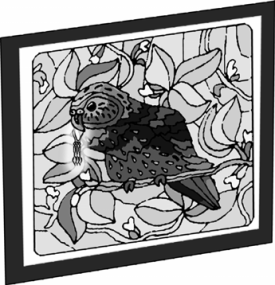 Office of Assessment and Information Services Test Sampler, Grade 4Oregon Department of Education 9 September, 2005
Page 5
Page 6